Preventative management
To protect and preserve cattle hooves
Preventative management in a herd requires knowing the prevalence of lameness and the animal group(s) affected.
This can be determined using a lameness scoring system.
There are several areas on the farm that can lead to bovine lameness. 
They include nutrition, feeding management, animal behavior, stress, cow comfort, and infrequent hoof trimming.
Lameness is usually a multifactorial problem. Even though nutrition receives attention as being the main cause, other areas should be evaluated. http://igrow.org/livestock/beef/treating-lameness-in-cattle/
Hoof trimming
Regular hoof trimming may increase the functional life of a dairy cow by a lactation.
Correctly trimming cow’s feet can give the claw stability and enable the cow to distribute weight equally between the claws.
Routine trimming, which removes even small amounts of the horn from the sole, can stimulate horn producing tissues. 
This can accelerate production of a new healthy horn. It is recommended to trim feet at least once or twice a year. The ideal times would be once at dry-off and again around 100 days in milk.
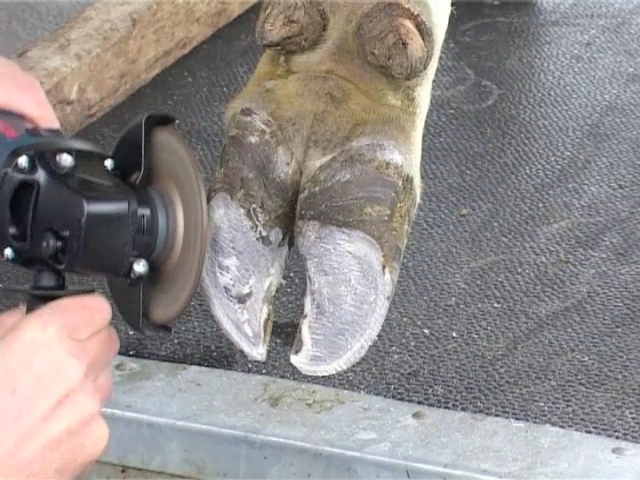 Stall comfort
Adequate stall space should be provided to allow reclining and ruminating for about 10 to 14 hours per day. 
The dimensions of the stall must be proper for the size of the animal that is being housed.
Large cows need a stall length of seven to eight feet. 
Soft bedding is essential. Sand is optimal stall bedding, providing cows comfort and traction.
In addition, sand must be free of small stones, which can penetrate the sole horn.
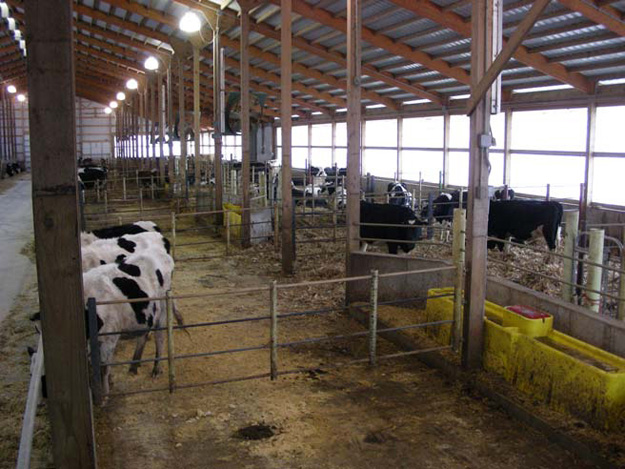 Nutrition
There are several areas in nutrition that can help reduce the risk of foot problems. 
They include carbohydrates, protein, trace minerals, and vitamins.
Formulating the ideal ration to maintain good hoof health is not always enough.
Nutrition should be weighed along with other factors in preventing bovine lameness from being a herd problem.
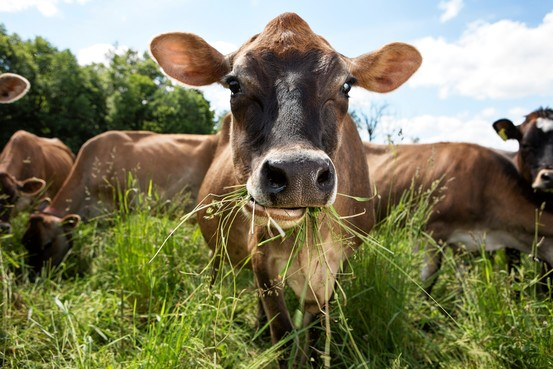 Nutrient guidelines for high producing dairy cattle that help prevent lameness.
Behaviour and stress
Dairy cows should be allowed to lie down 10 to 14 hours per day. 
Their lying time can be reduced because of poorly designed housing or stalls that are uncomfortable or too few in number.
Prolonged standing causes sore feet that can become susceptible to disease.
Exercise is important for stimulating blood flow through the feet and keeping the tissues healthy.
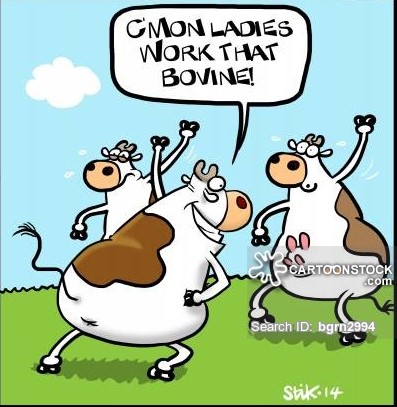 Too little exercise can cause sluggish blood flow, edema, and swelling. 
Too much exercise and concussion on concrete floors, especially for heifers that have been on pasture, can cause trauma and mechanical damage and a greater incidence of sole ulceration.
Preventing laminitis in heifers may consist of a separate heifer group where animals are acclimated to their new environment allowing for increased resting time and minimized aggression.